Rutherford Birchard Hayes
Researched By Dylan
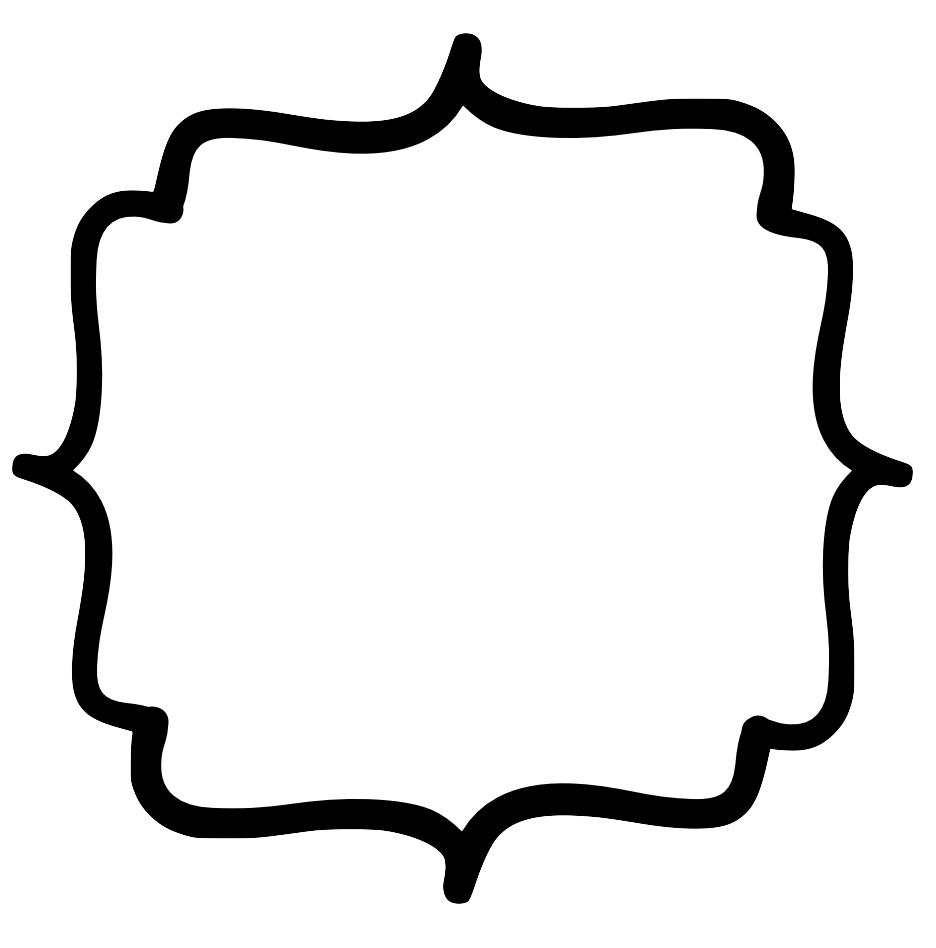 Basic Facts
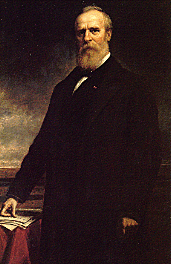 19th President

Born November 19, 1831

Died September 19, 1881

Years in Office: 1887-1881
Important Information
He was a governor from Ohio.
 
He signed a bill that let woman lawyers go to the Supreme Court.
Interesting Facts
He was the first president to ever have “The Secret Service” protect him.
Any questions or comments?
Thank you!